EUROPA : QUO VADIS ?
LE PARADOXE DE LA POLITIQUE EXTERIEURE EUROPEENNE
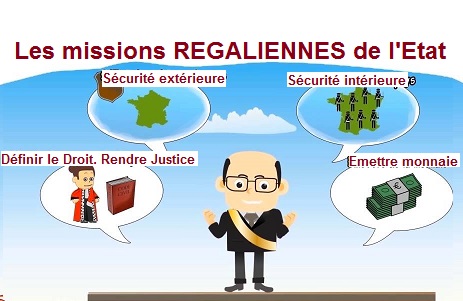 L’ETAT NATION




LE MONDE WESTPHALIEN
UNE APPROCHE DEPASSEE

UNE EUROPE POLITIQUE ET UNE COMMUNAUTE DE DEFENSE EUROPEENNE: UTOPIE OU NECESSITE ?
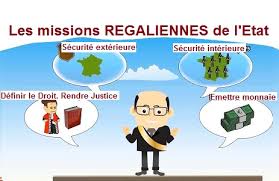 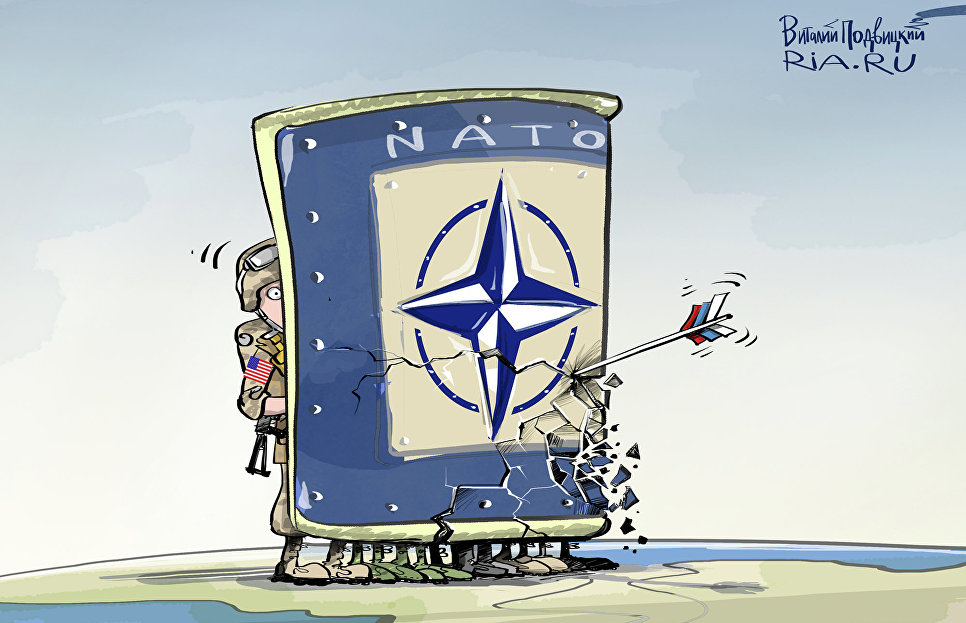 POLITIQUE ETRANGERE ET DE DEFENSE EUROPEENNE

=  FONCTIONS REGALIENNES PARTAGEES
CONDITIONEES AUX TRAITES
L’EUROPE N’EXISTE QUE PAR LA VOLONTE DE SES ETATS MEMBRES QUI SONT LIES PAR DES TRAITES
1953 PROJET DE CONSTITUTION EUROPEENNE
1954 REJET DE LA COMMUNAUTE EUROPEENNE DE DEFENSE PAR LA FRANCE
L’EUROPE A PETITS PAS
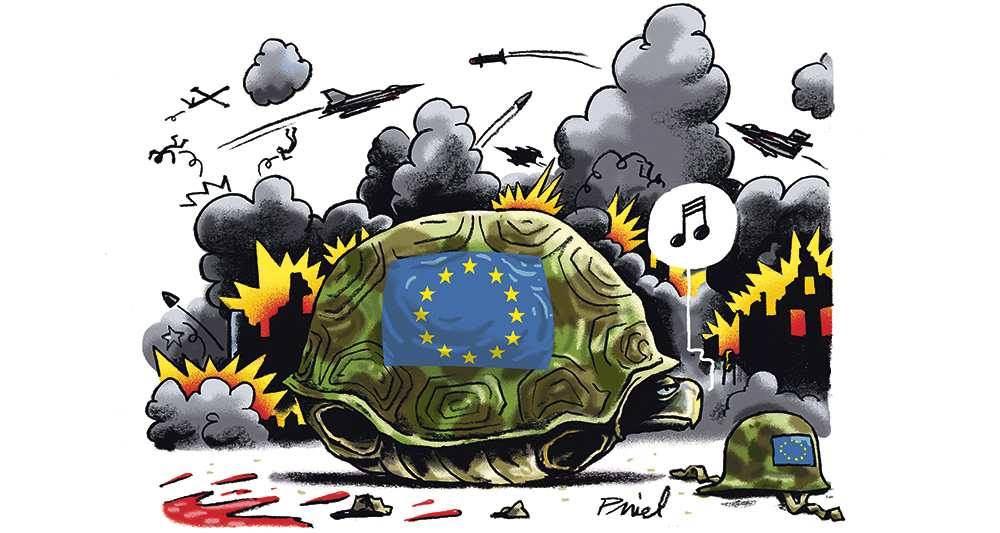 ROLE PACIFICATEUR DE L’ECONOMIE ET DU COMMERCE
MONDIALISATION - UN MONDE MOINS WESPHALIEN
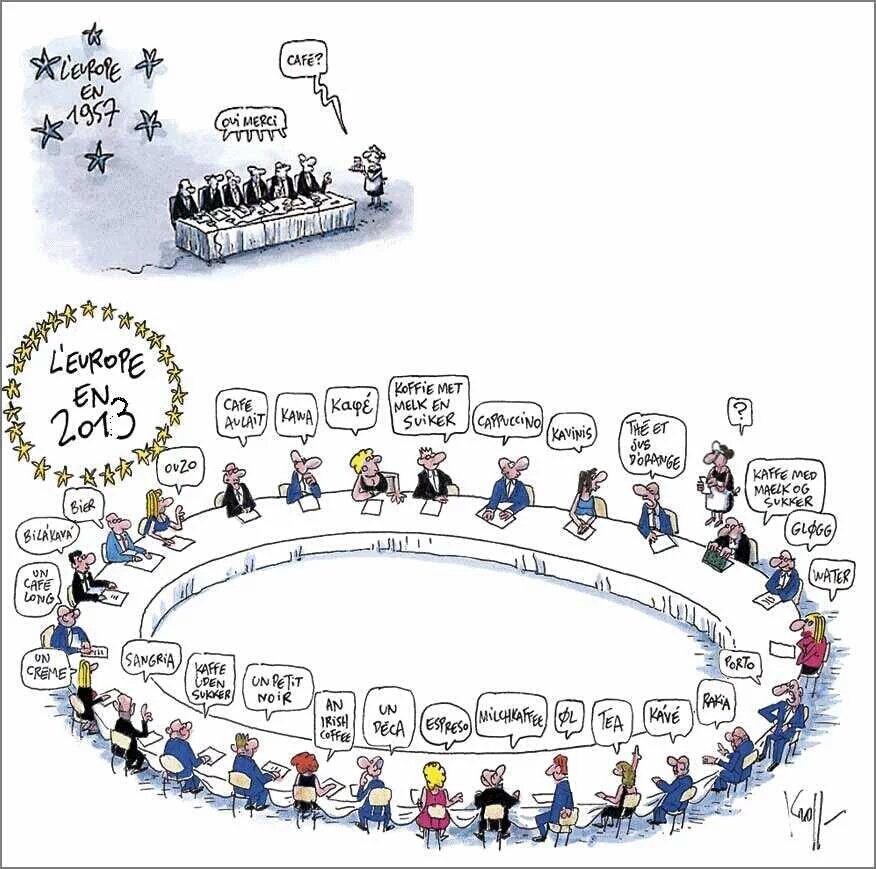 L’EUROPE : ANIMAL POLITIQUE HYBRIDE MARCHANT SUR DEUX JAMBES
La méthode communautaire
Majorité qualifiée
La méthode intergouvernementale
Unanimité
L’Unité dans la diversité
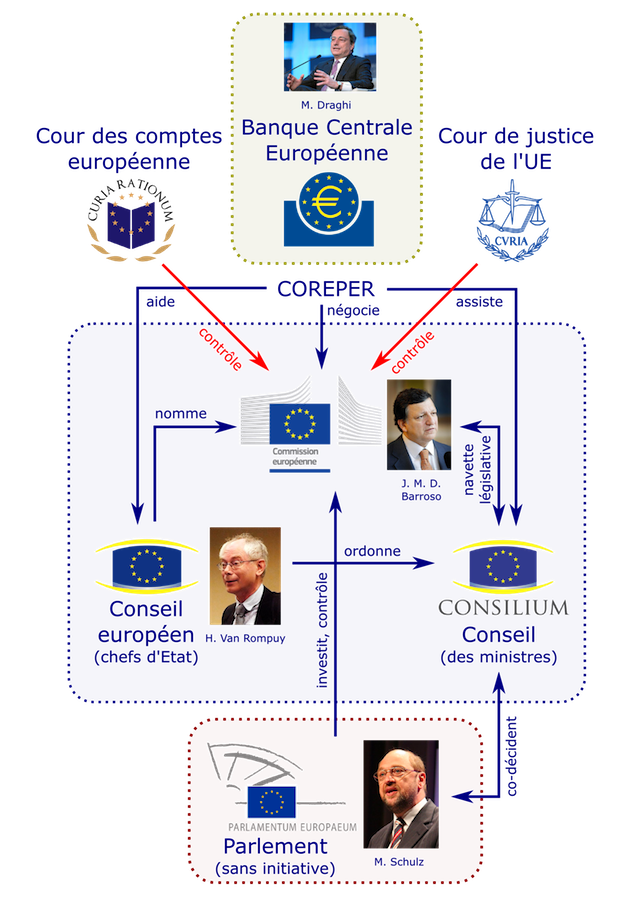 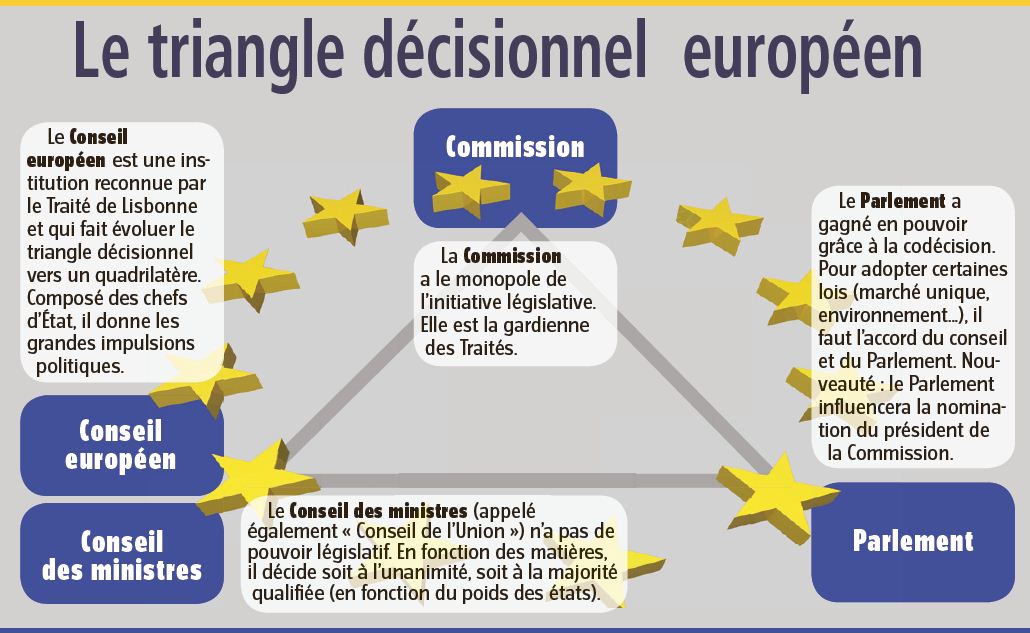 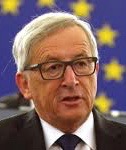 VOTE
Majorité Qualifiée
55% des Etats
65% de la population
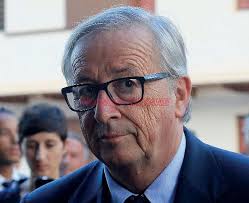 PROCESSUS DECISIONEL RELATIF A LA GRIPPE AVIAIRE
OIE
BM
METHODE COMMUNAUTAIRE
OMS
FAO
AGENCE DEVEL : BM-GTZ-DFID..
Grippe Aviaire en Asie
ALERTE
Groupe SANCO
COM + EM
CENTRE DE CRISE
RELEX
PLAN ACTION TECHNIQUE
MOBILISATION FONDS
RELEX
DEVCO
ECHO
DELEGATIONS
MISE EN OEUVRE
PLANS D’ACTION NATIONAUX
GESTION BANQUE MONDIALE
METHODE INTERGOUVERNEMENTALE
MOBILISATION POLITIQUE
DECLARATION POLITIQUE
DELEGATIONS
CONFERENCE INTERGOUVERNEMENTALE
PEKIN 2006
RELEX
COREPER
VALIDATION POLITIQUE ET ENGAGEMENT FINANCIER
EP
COASI
ACP
USA
CHINE
200 ETATS
UNE POLITIQUE EXTERIEURE EUROPEENNE AU PAS A PAS
· Politique commerciale commune (Union douanière - Tarif(68) OMC (95)
· Marché Intérieur et politiques communes (Pêche, transports, concurrence)
·Accords extérieurs (Accords association- Politique de Développement Yaoundé, Lomé, Cotonou)
· Politique d’élargissement
· Conseils Européens, Présidence tournante, 
·Traité de Maastricht (92) 3 piliers 1. Communautaire 2 ; PESC 3 ; Justice & Affaires intérieures. 
· Traité d’Amsterdam (97) Majorité qualifiée, HR pour PESC (Solana) COREU-COPS
Traité de Nice  (2000) Création organes politico-militaires
Schengen (85) 
· Pilier Justice & Affaires intérieures : début d’harmonisation droit d’asile, Surveillance frontière FRONTEX– Espace judiciaire (EUROJUST) amorce du Parquet Européen (2001) EUROPOL
L’EUROPE ET LE MONDE
RELATIONS EXTERIEURES
Présidents Junckers, Tadjani et Tusk
Commission, Parlement, Conseil
Haute Représentante
F. Mogherini
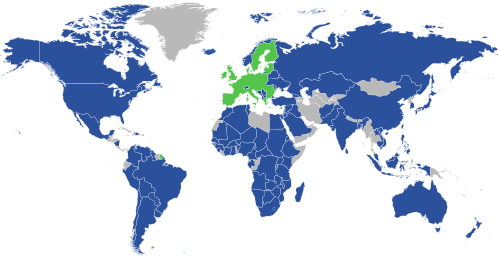 Ambassades / Délégations de l’Union Européenne dans le monde (140)
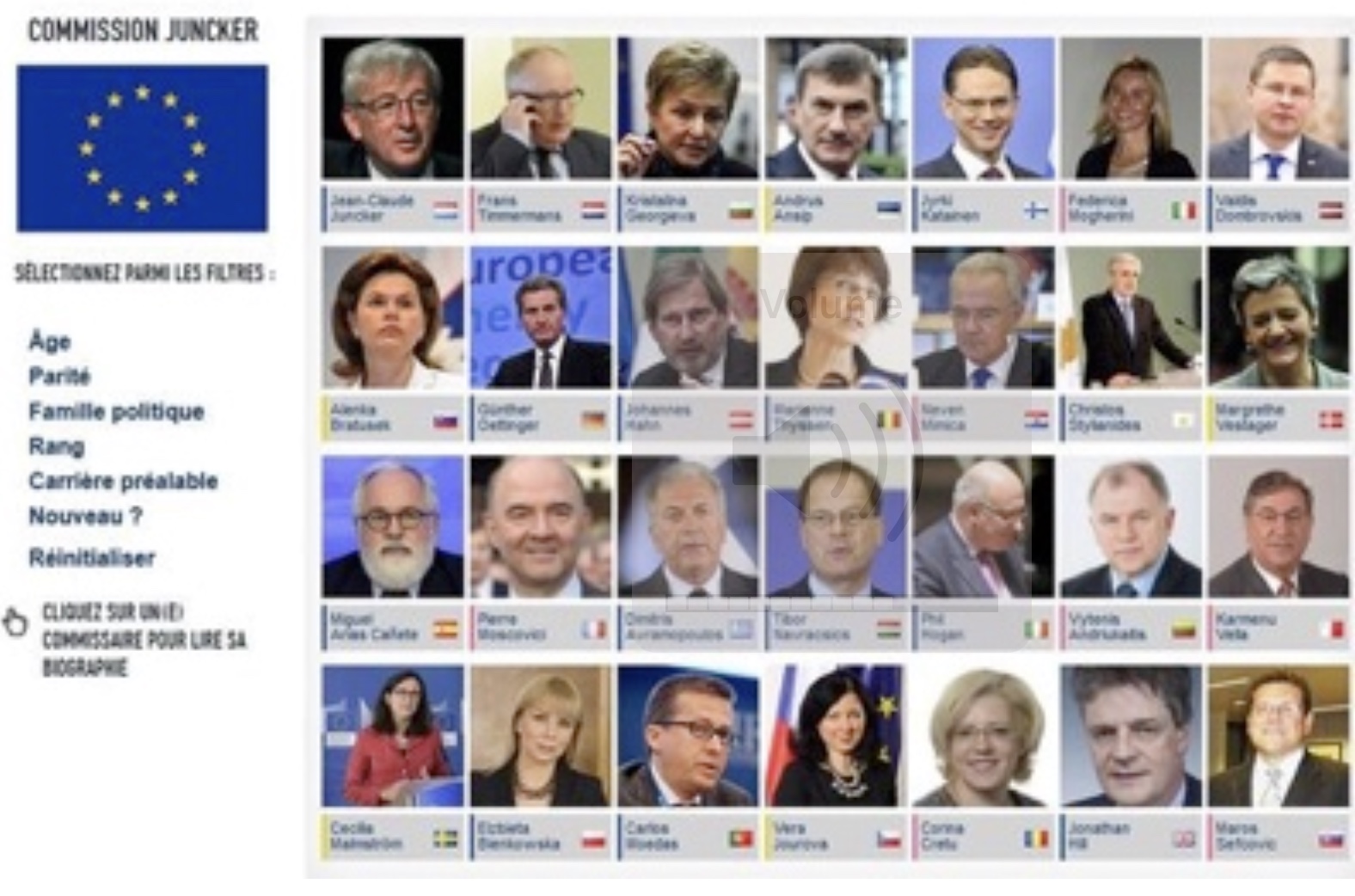 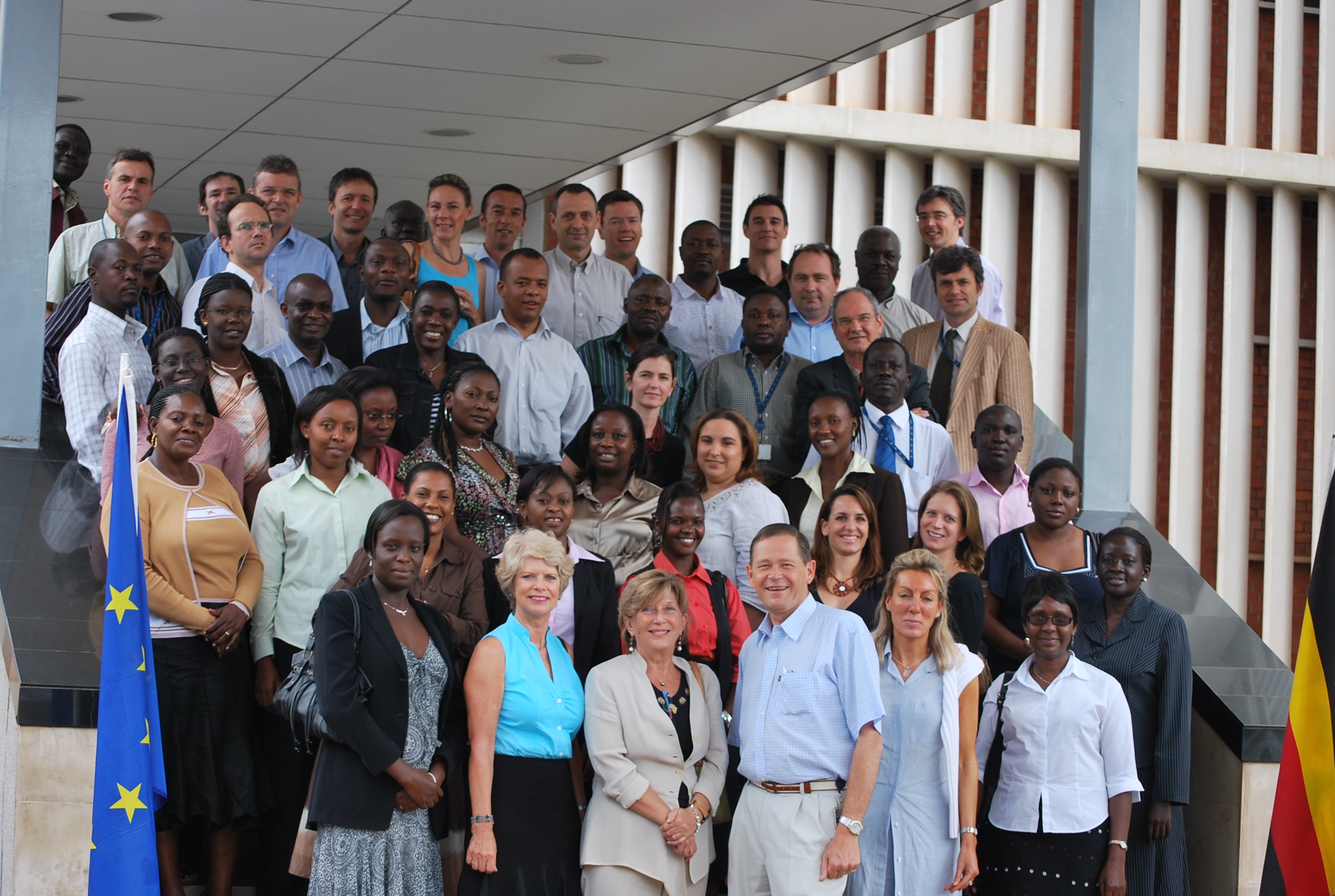 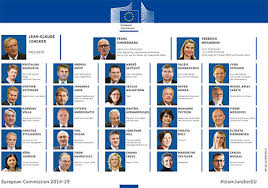 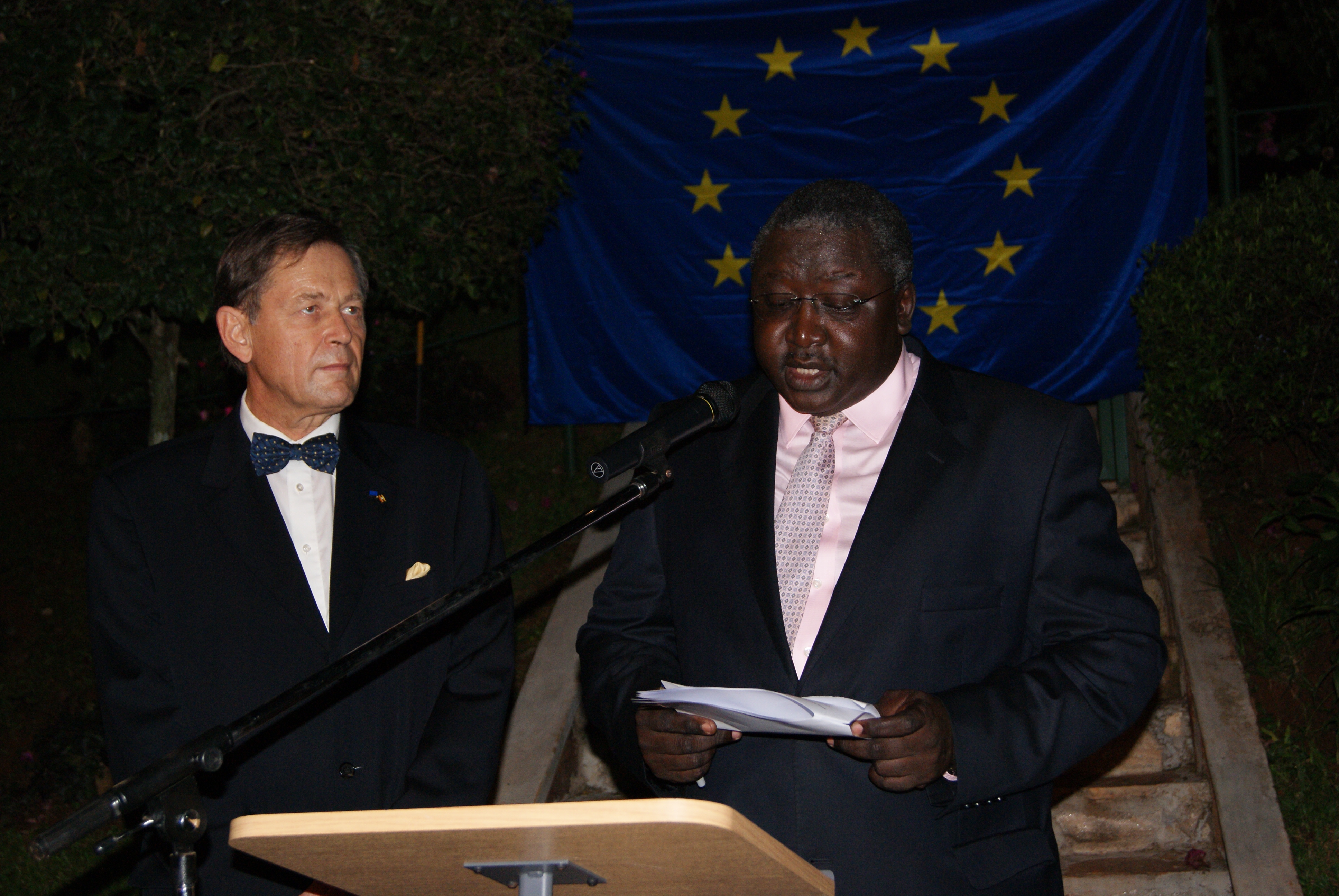 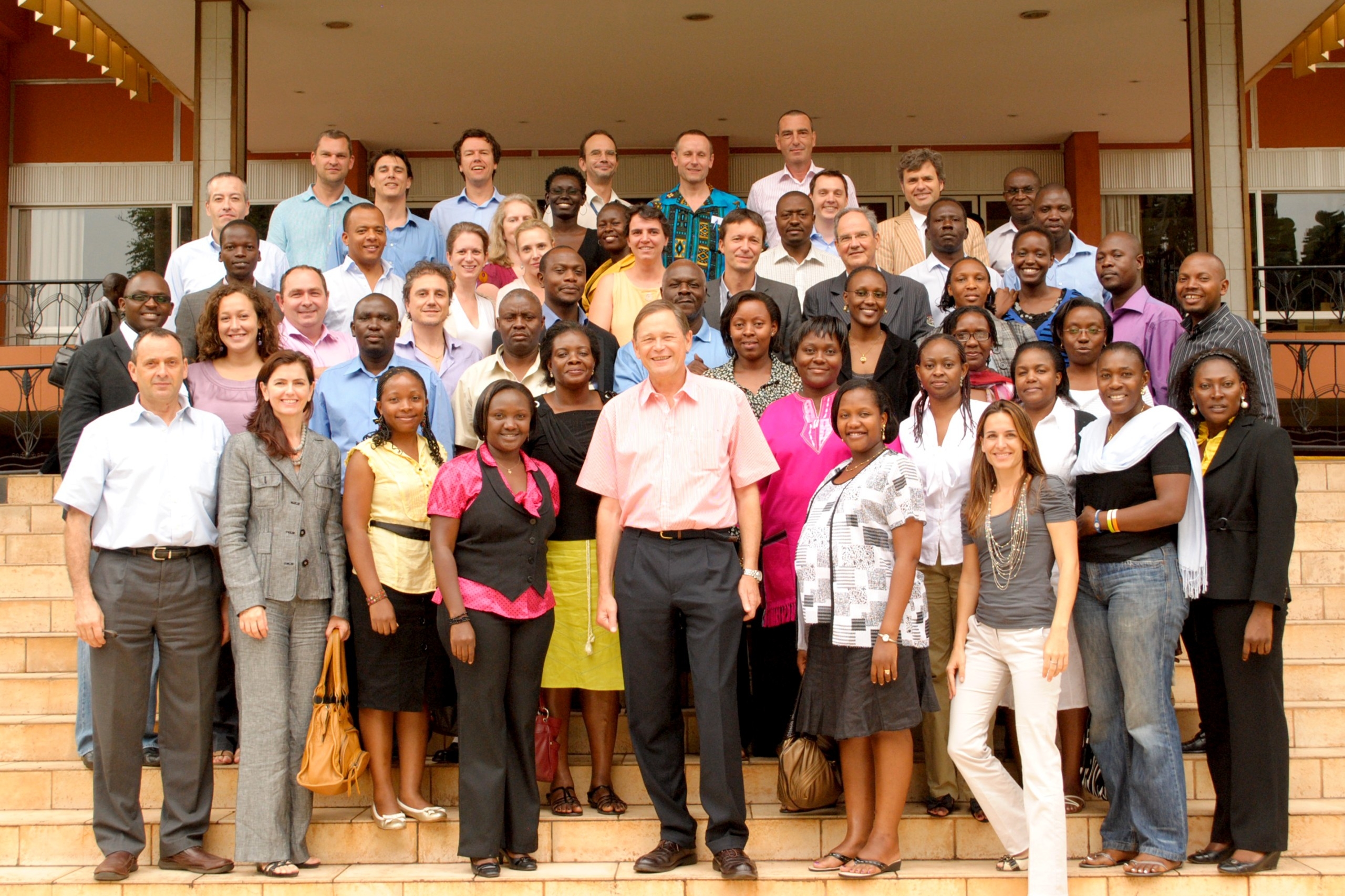 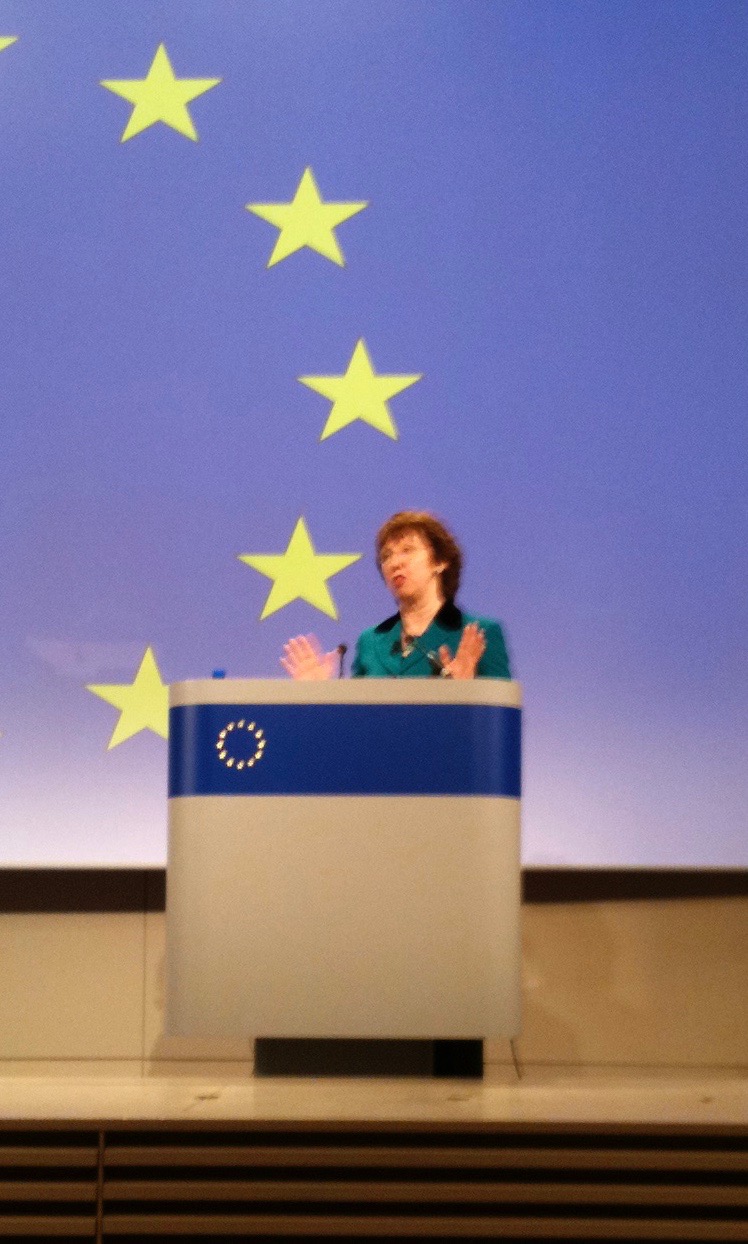 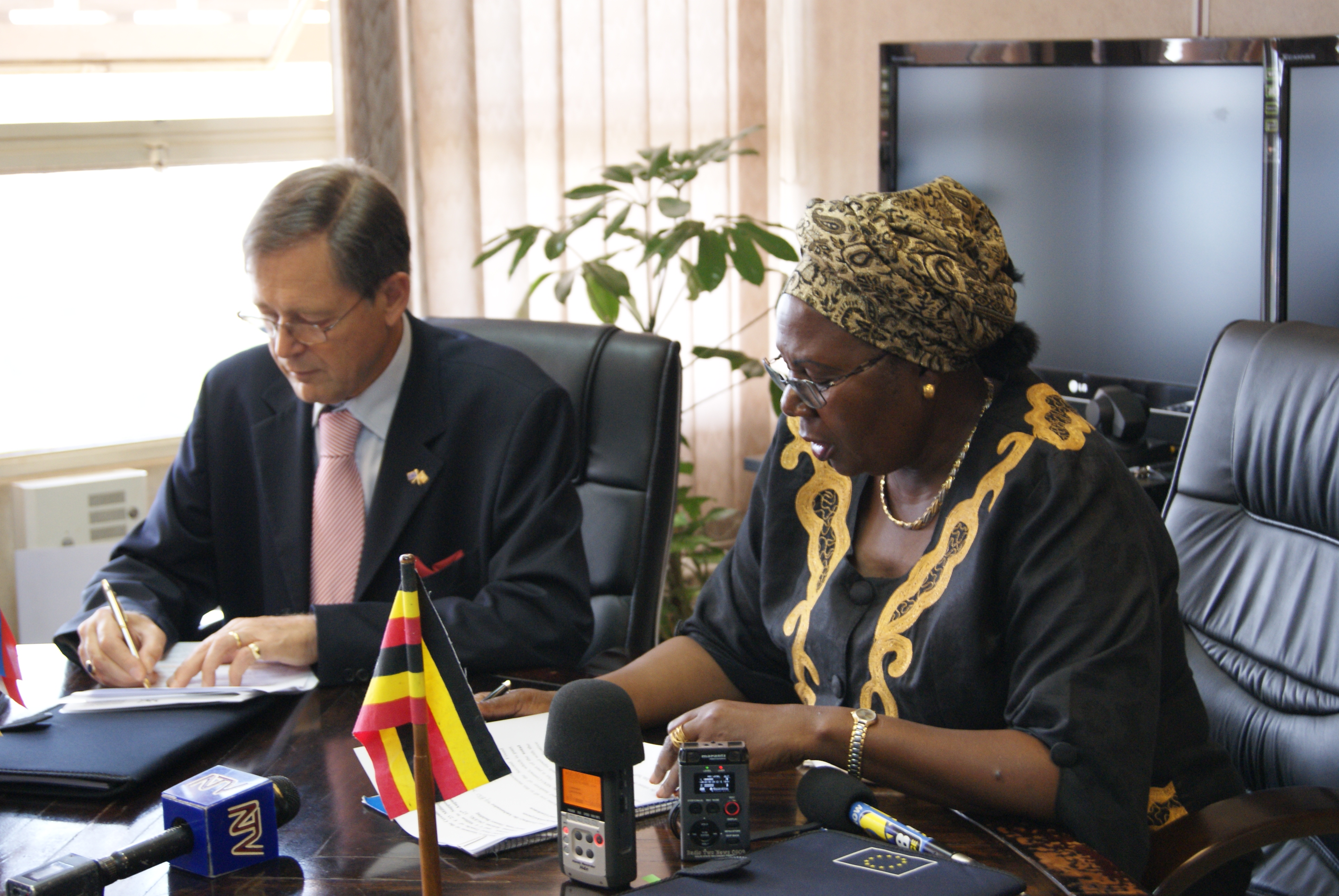 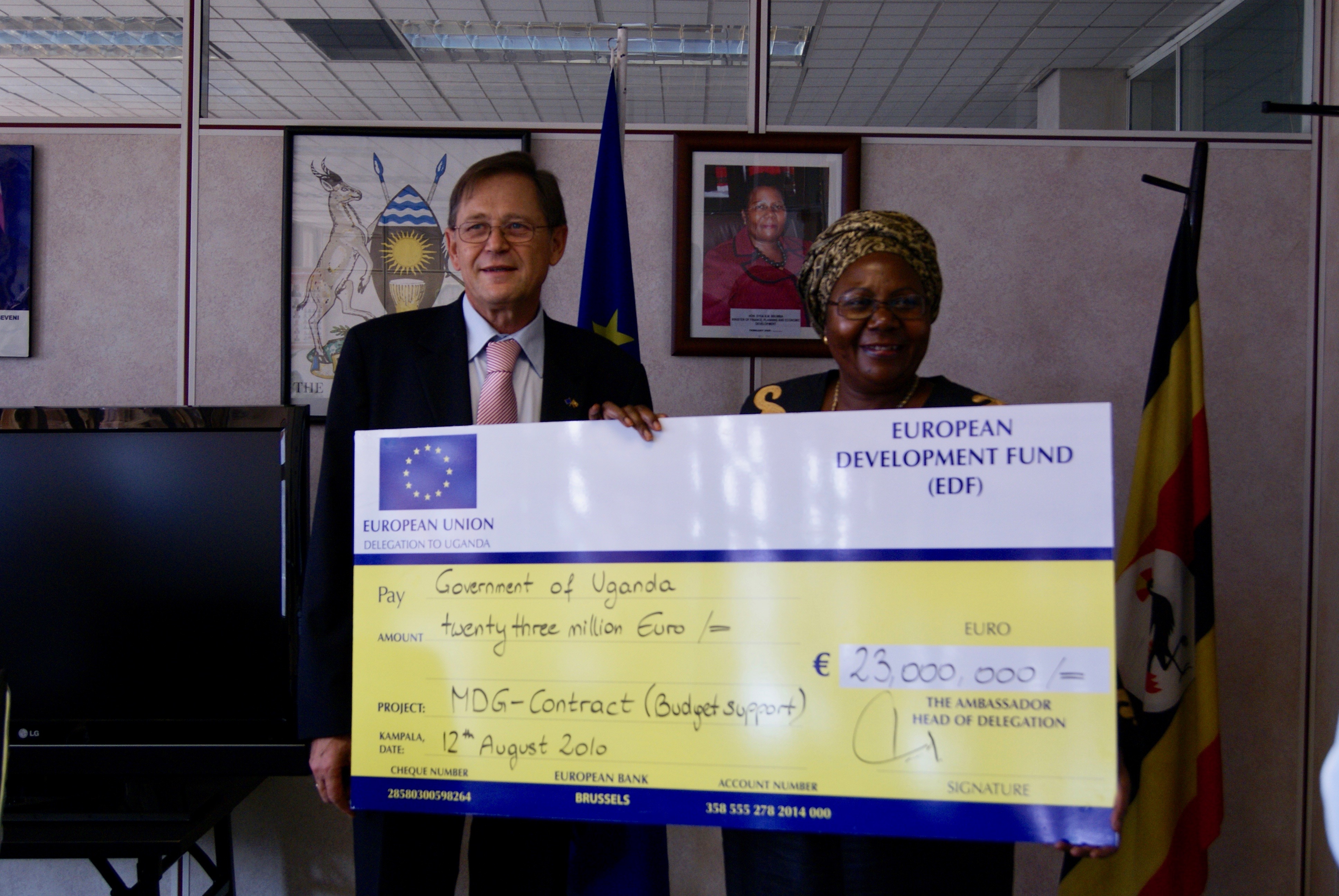 ROLE DE L’AMBASSADE / DELEGATION DE L’UE

1.	 Gestion et animation des relations bilatérales EU- Pays hôte
2.	 Travailler en synergie avec  les EM sur place
3.	 Point focal des Institutions Européennes sur place 
4.    Mise en oeuvre des programmes financés par l’UE
5.    Gestion interne de l’Ambassade/ Délégation
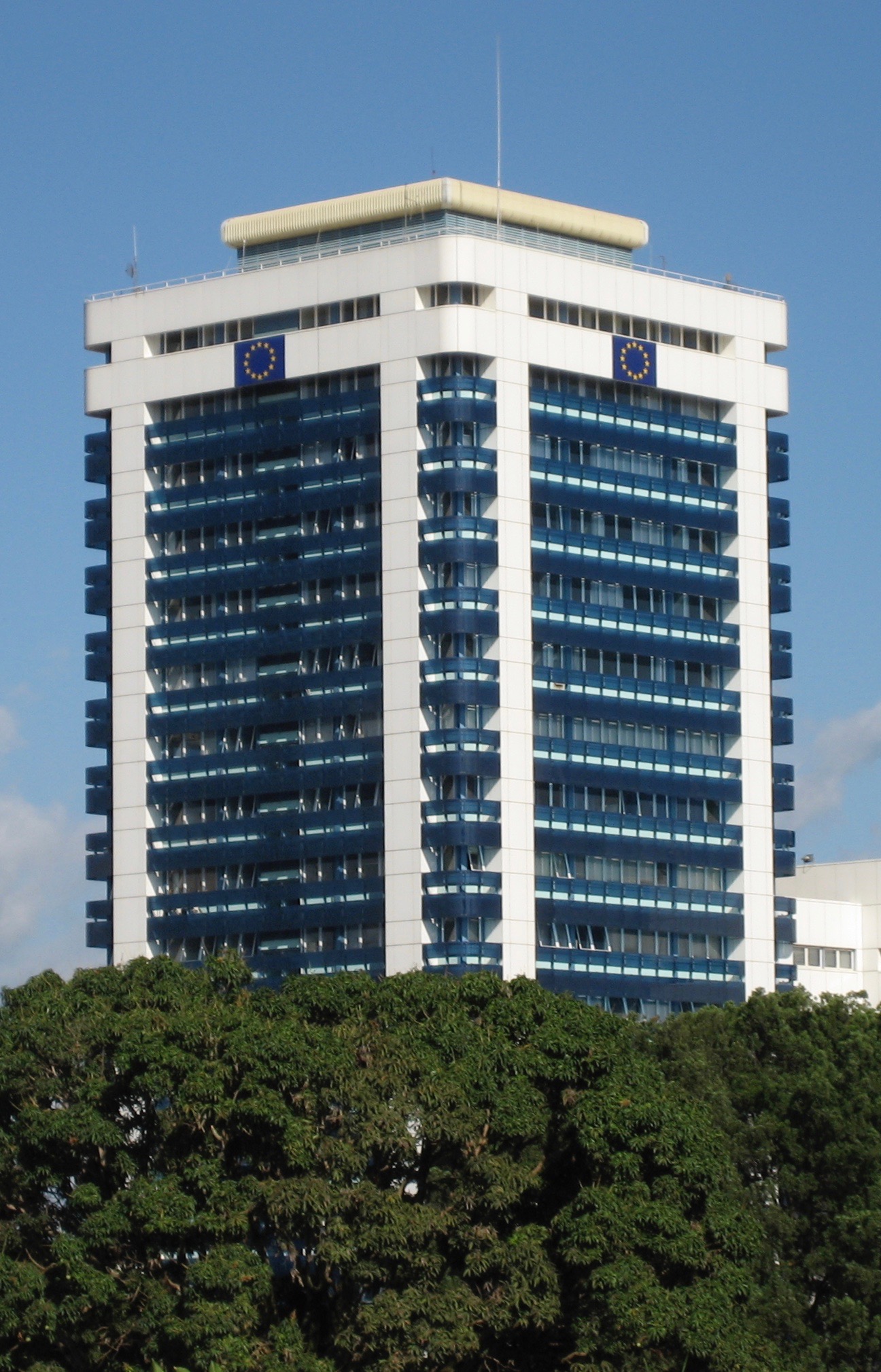 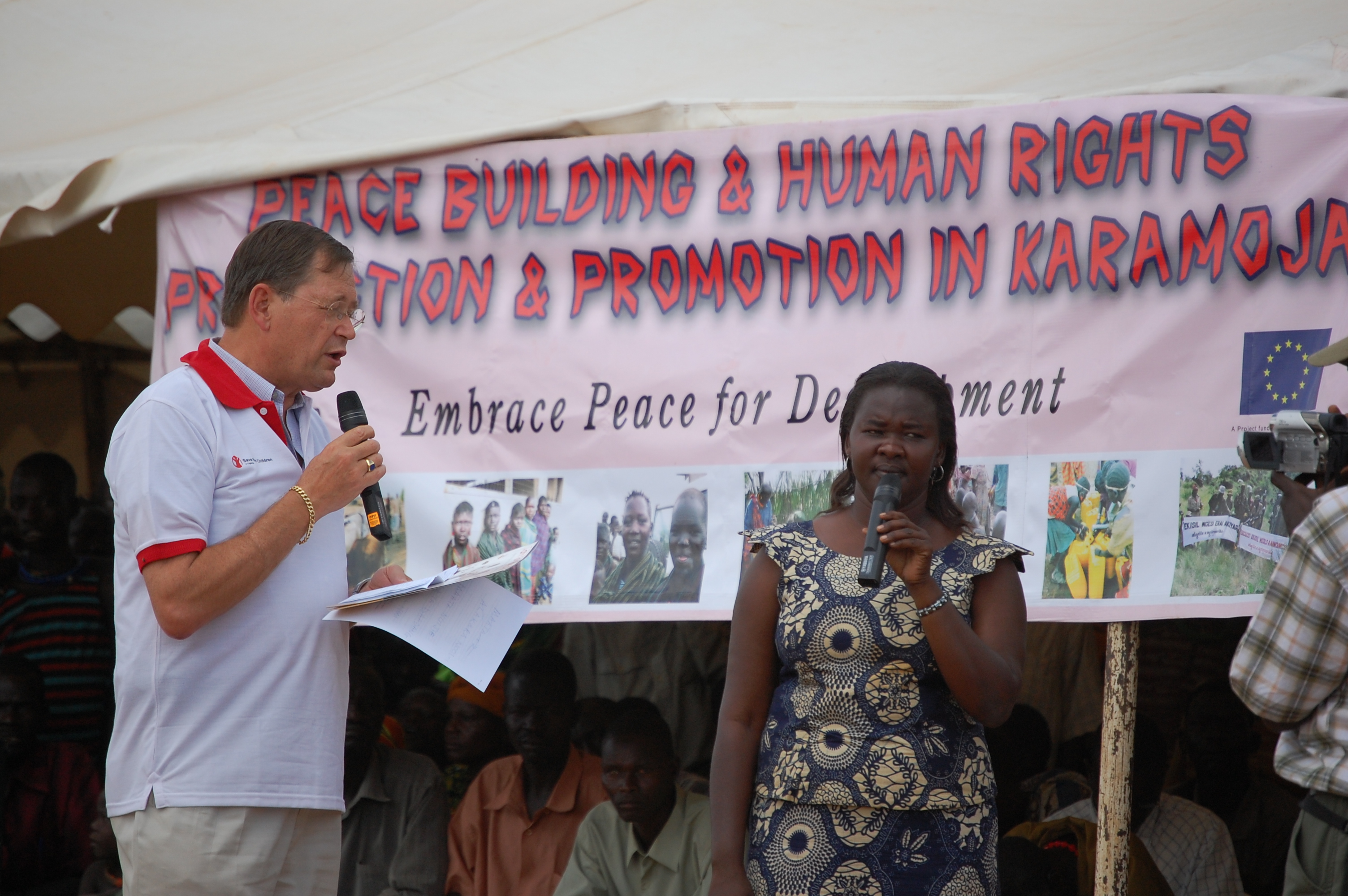 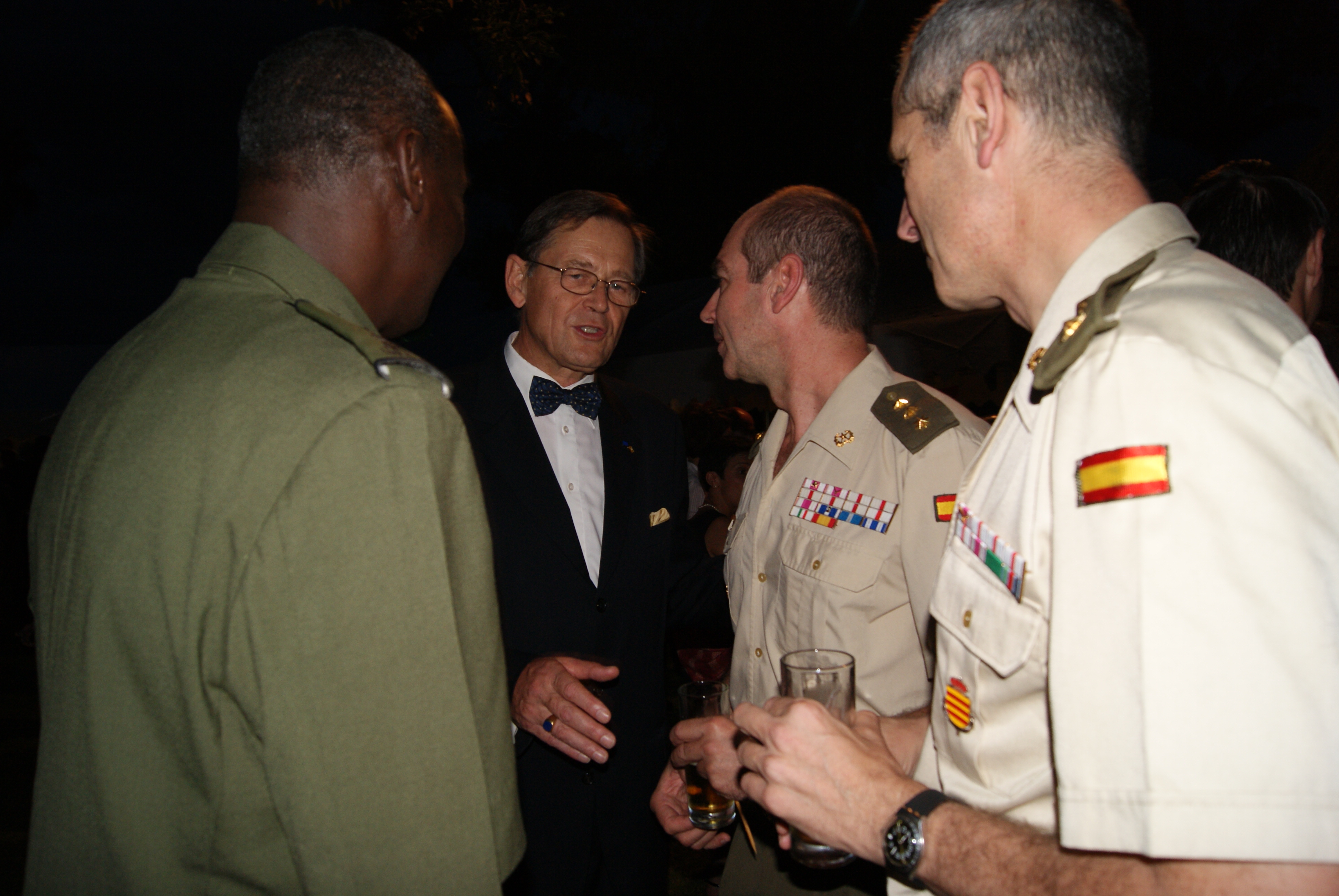 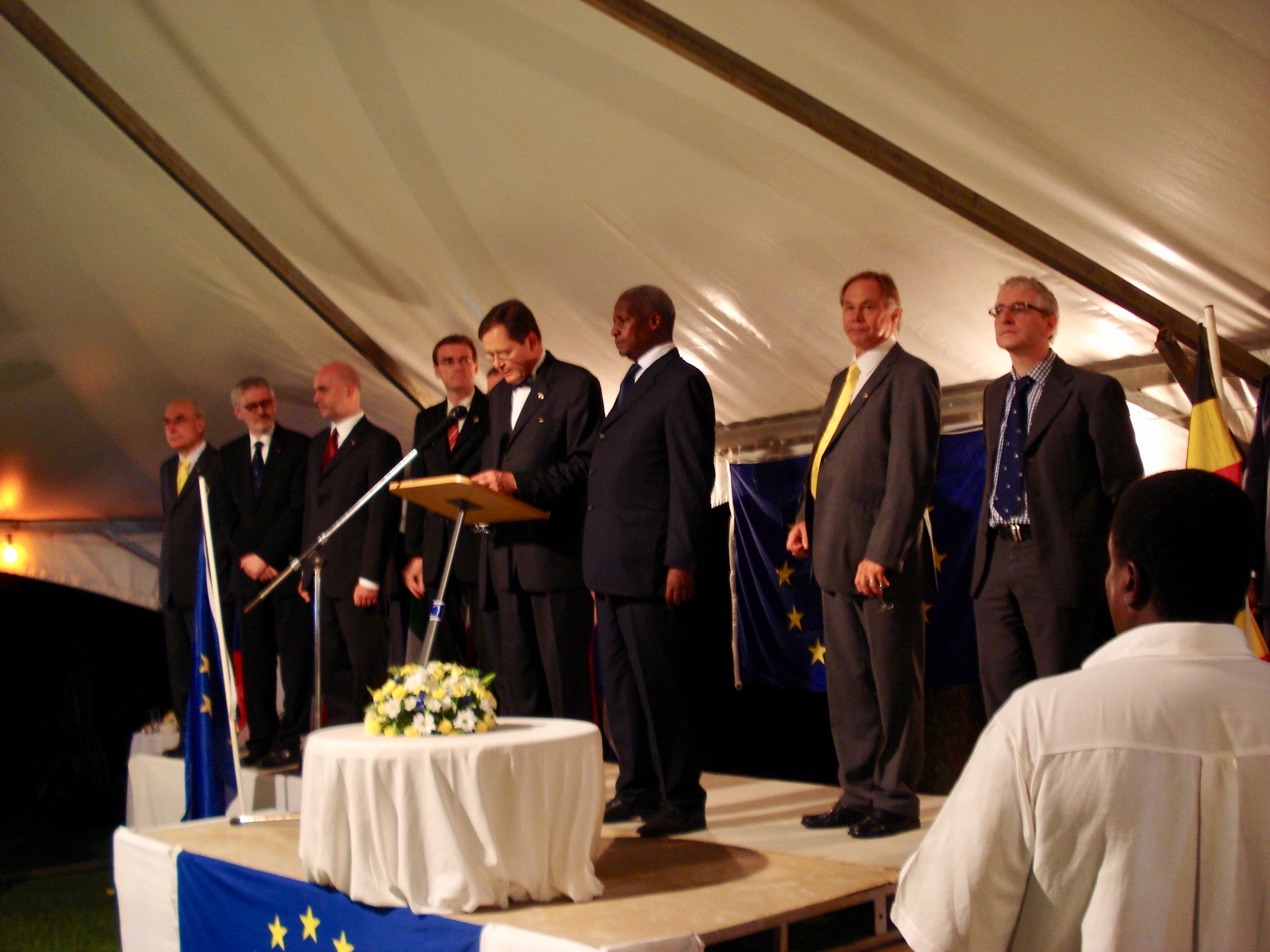 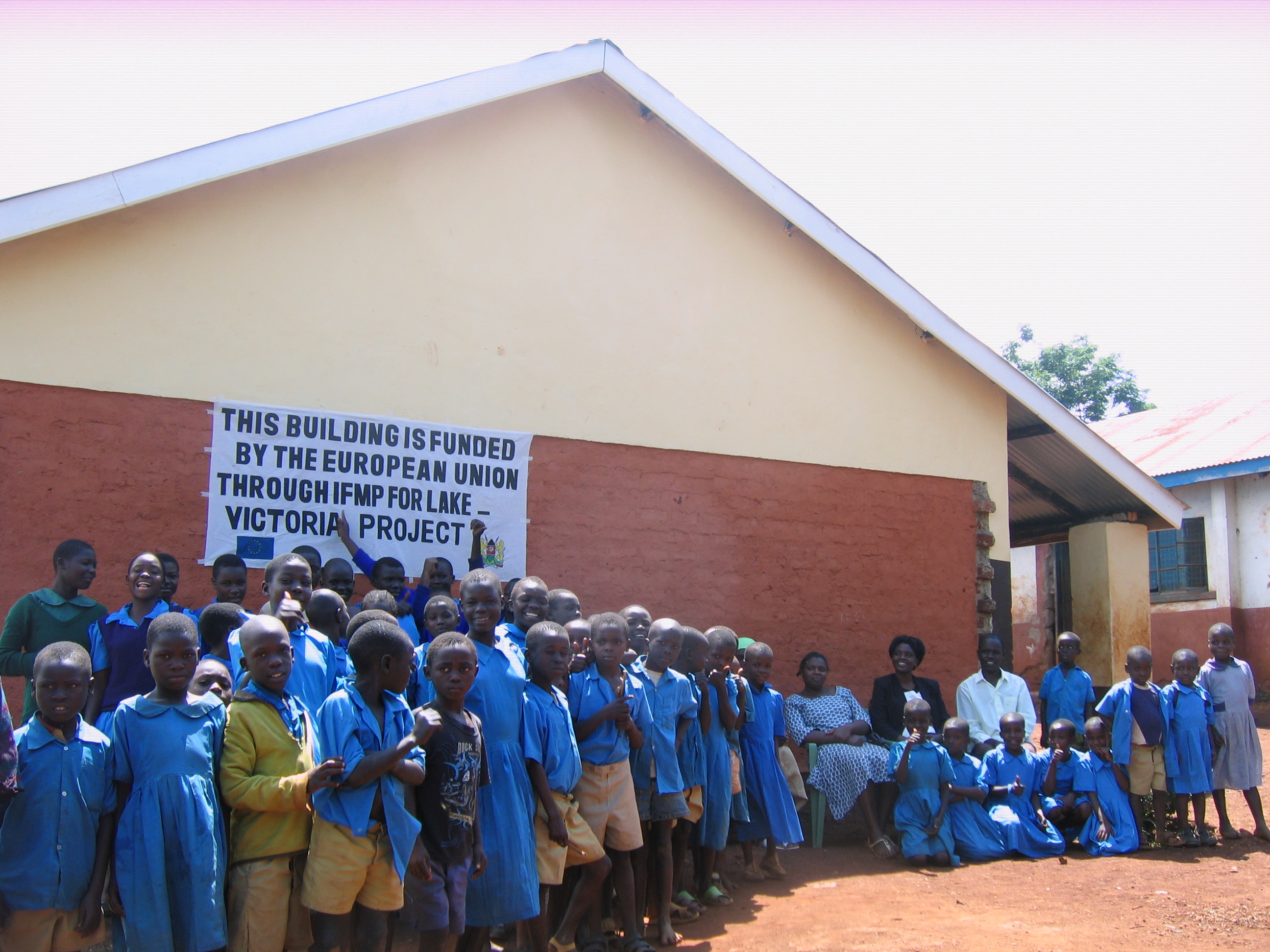 EUROPA 
 QUO VADIS ?
L’EUROPE A PROGRESSE DEPUIS SA FONDATION
L’EUROPE EST DEVENUE UN ESPACE DE PAIX , DE PROSPERITE ET DE SOLIDARITE
L’EUROPE EST FIERE DE SES VALEURS DEMOCRATIQUES ET DE LIBERTE
LE CITOYEN EUROPEEN EST LIBRE DE VOYAGER, ETUDIER, S’ETABLIR, COMMERCER ETC.
L’EUROPE DU MARCHE UNIQUE EST UNE REUSSITE
L’EUROPE A UNE MONNAIE
L’EUROPE HARMONISE SA LEGISLATION DANS TOUS LES DOMAINES
L’EUROPE EST FIERE DE SES REALISATIONS COMMUNES: ERASMUS, ARIANE, GALILEO, ETC.
EUROPA 
 QUO VADIS ?
LA REALITE
L’EUROPE POLITIQUE EST EN PANNE
L’EUROPE DE LA DEFENSE EST INSIGNIFIANTE
L’EUROPE RESTE UN NAIN POLITIQUE COMPARE A SA PUISSANCE ECONOMIQUE, COMMERCIALE, FINANCIERE, MONETAIRE ET TECHNOLOGIQUE
LES INSTITUTIONS SONT BLOQUEES PAR LE SYSTEME DE VOTE A L’UNANIMITE
LE BUDGET EUROPEEN EST MINUSCULE PAR RAPPORT AUX AMBITIONS DES TRAITES
L’EUROPE SOUFFRE D’UN MANQUE DE VISION A LONG TERME DECLINANT SON PROJET POLITIQUE ,DE SECURITE ET DE DEFENSE, SA VISION ECONOMIQUE ET MONETAIRE, SOCIAL ETC.
FAIBLESSES: DECLIN DEMOGRAPHIQUE - APPROVISIONNEMENT MATIERES PREMIERES
PROPOSITIONS POUR REFONDER L’EUROPE
ETATS MEMBRES  
(2ème VAGUE)
ETATS MEMBRES 
(NOUVEAU PACTE)
PAYS
ASSOCIES
ex GB
PAYS TIERS
PARTENARIAT
ex: ACP
UNE VISION POUR XXIè SIECLE
VALEURS EUROPEENNES
CONDITION INDISPENSABLE
ART 8
INTEGRATION POLITIQUE
OUI
A LA CARTE
NON
NON
DEFENSE EUROPEENNE COMMUNE
OUI
NON
A LA CARTE
A LA CARTE
ACCES AU MARCHE UNIQUE
OUI
OUI
RESTREINT
RESTREINT
POLITIQUE ECONOMIQUE ET MONETAIRE UNIFIEE (EURO)
OUI
A LA CARTE
NON
NON
JUSTICE & AFFAIRES INTERIEURES (Migration- Antiterroriste- Schengen etc.)
NON
OUI
A LA CARTE
A LA CARTE
OUI
NON
NON
INSTITUTIONS FEDERALES
A LA CARTE
EUROPE QUO VADIS?

CLARIFIER LE PROJET EUROPEEN DU XXIè SIECLE FACE AUX DEFIS DE LA MONDIALISATION

DEFI: CHANGER OU DISPARAITRE

RENFORCER LES MECANISMES POUR UNE  SOLIDARITE ACCRUE ENTRE ETATS MEMBRES POUR UNE EUROPE SOCIALE A L’ECHELLE EUROPEENNE

UNE EUROPE ADULTE  QUI S’AFFIRME DANS LE MONDE

MOBILISER LES JEUNES SUR LE PROJET EUROPEEN DU XXIè SIECLE
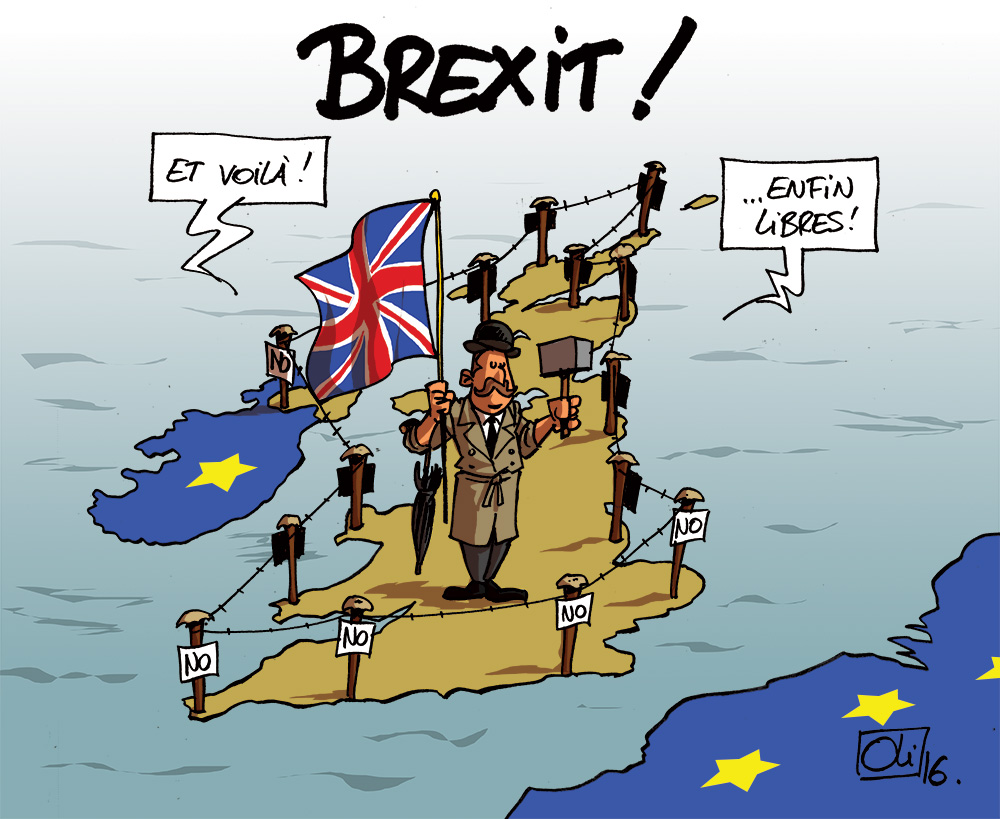 Le Projet Européen des pères fondateurs
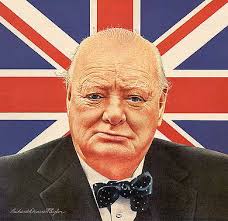 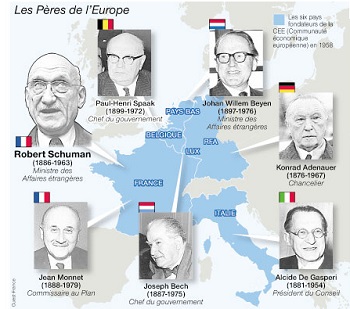 Winston Churchill
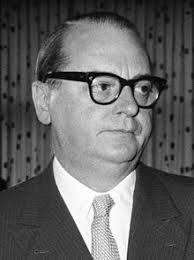 Heinrich von Brentano
Hard or soft BREXIT ?
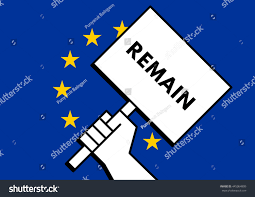 Référendum: 23 Juin 2016
To leave or not to leave? That’s was the question !
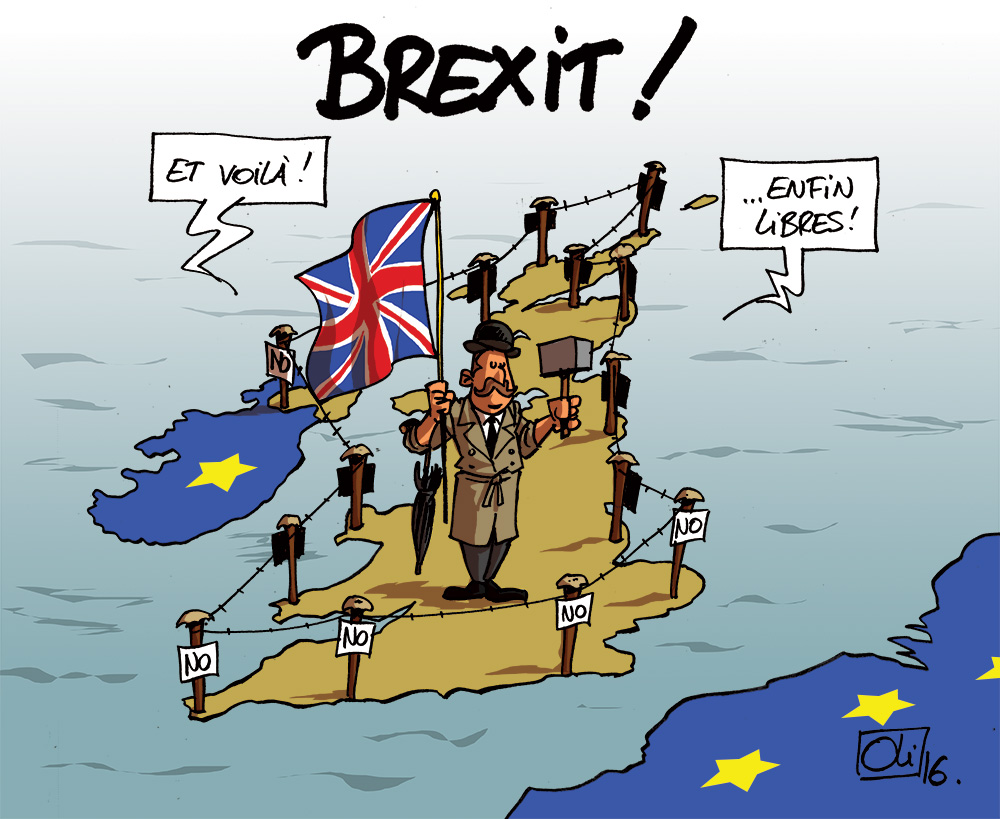 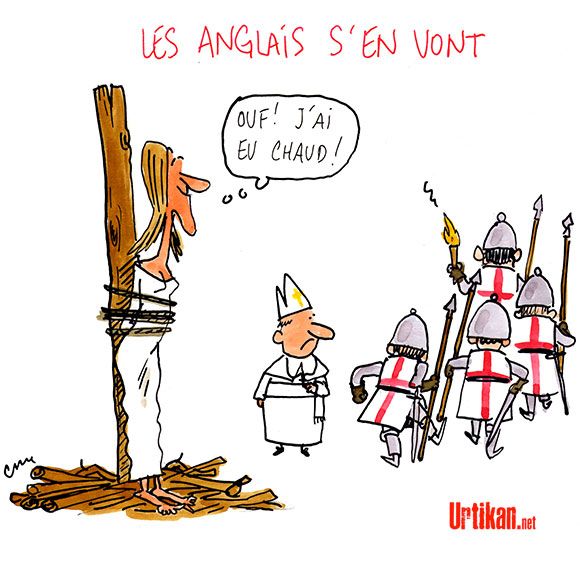 Wait and see…
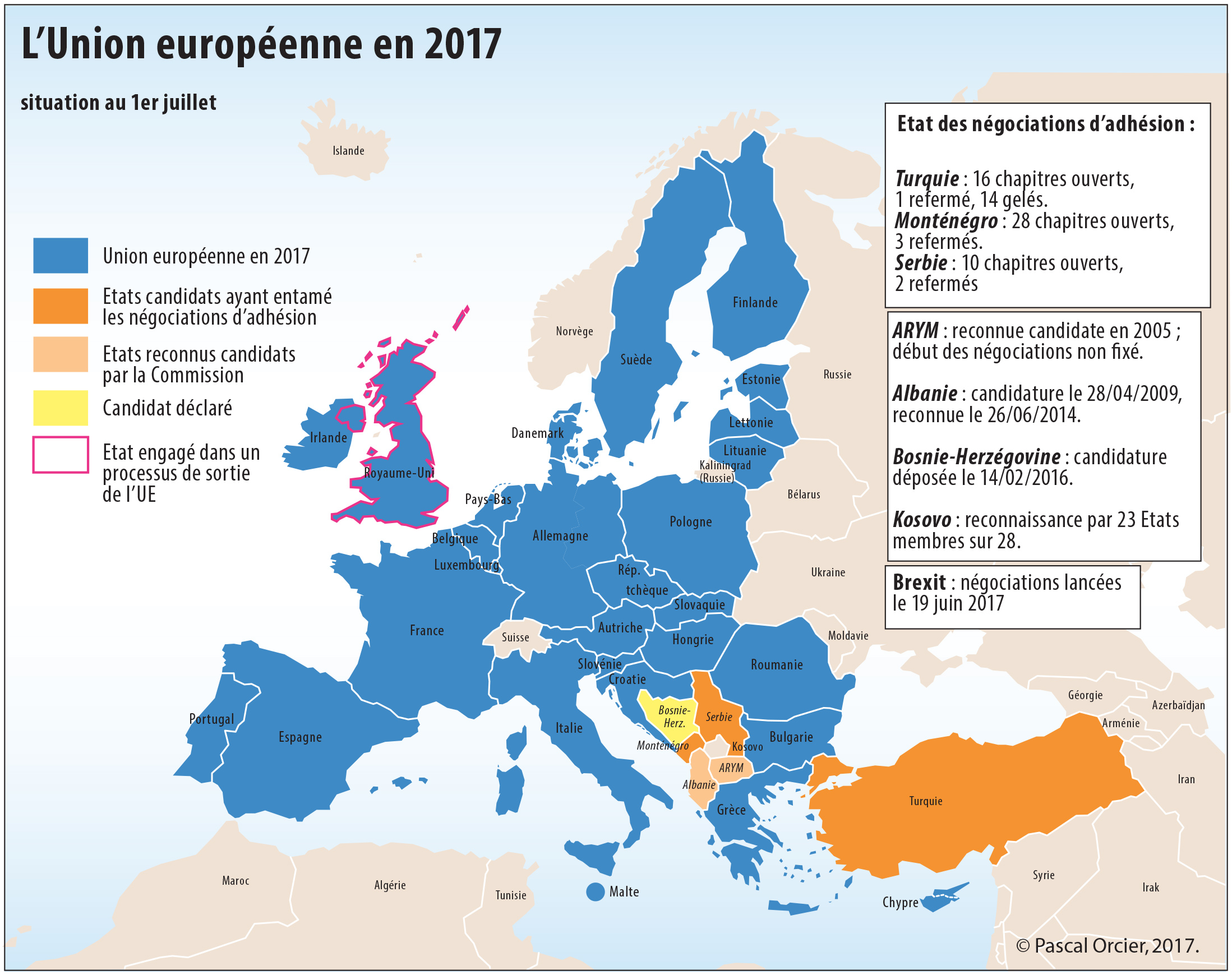 ELARGISSEMENT
L’EUROPE EST-ELLE TROP GRANDE POUR ETRE UNIE?
VOTE
Majorité Qualifiée
55% des Etats
65% de la population
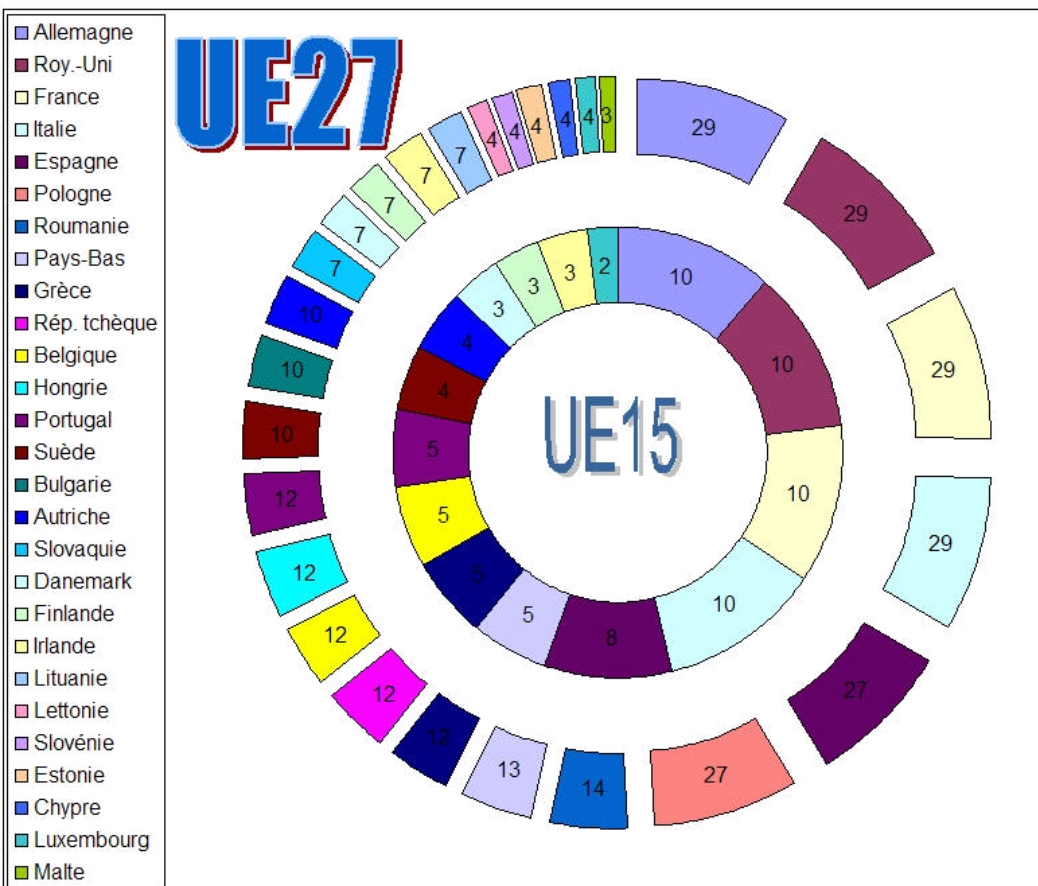 D’OU VIENT LE BUDGET EUROPEEN ?
A QUOI SERT-IL ?
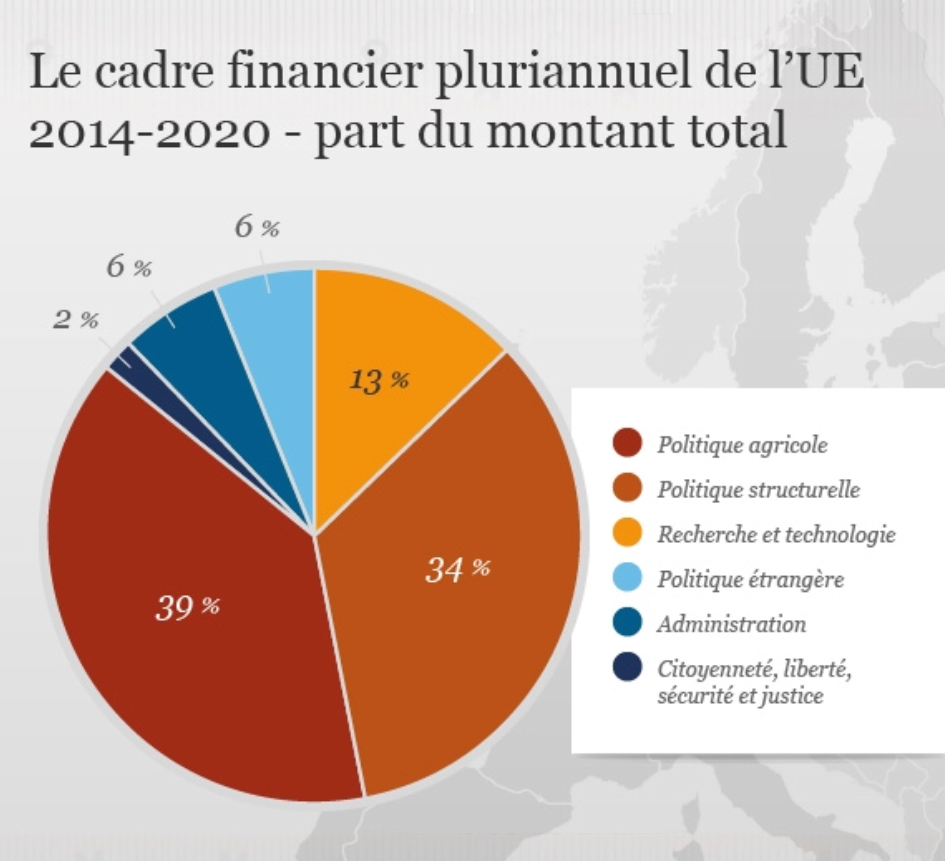 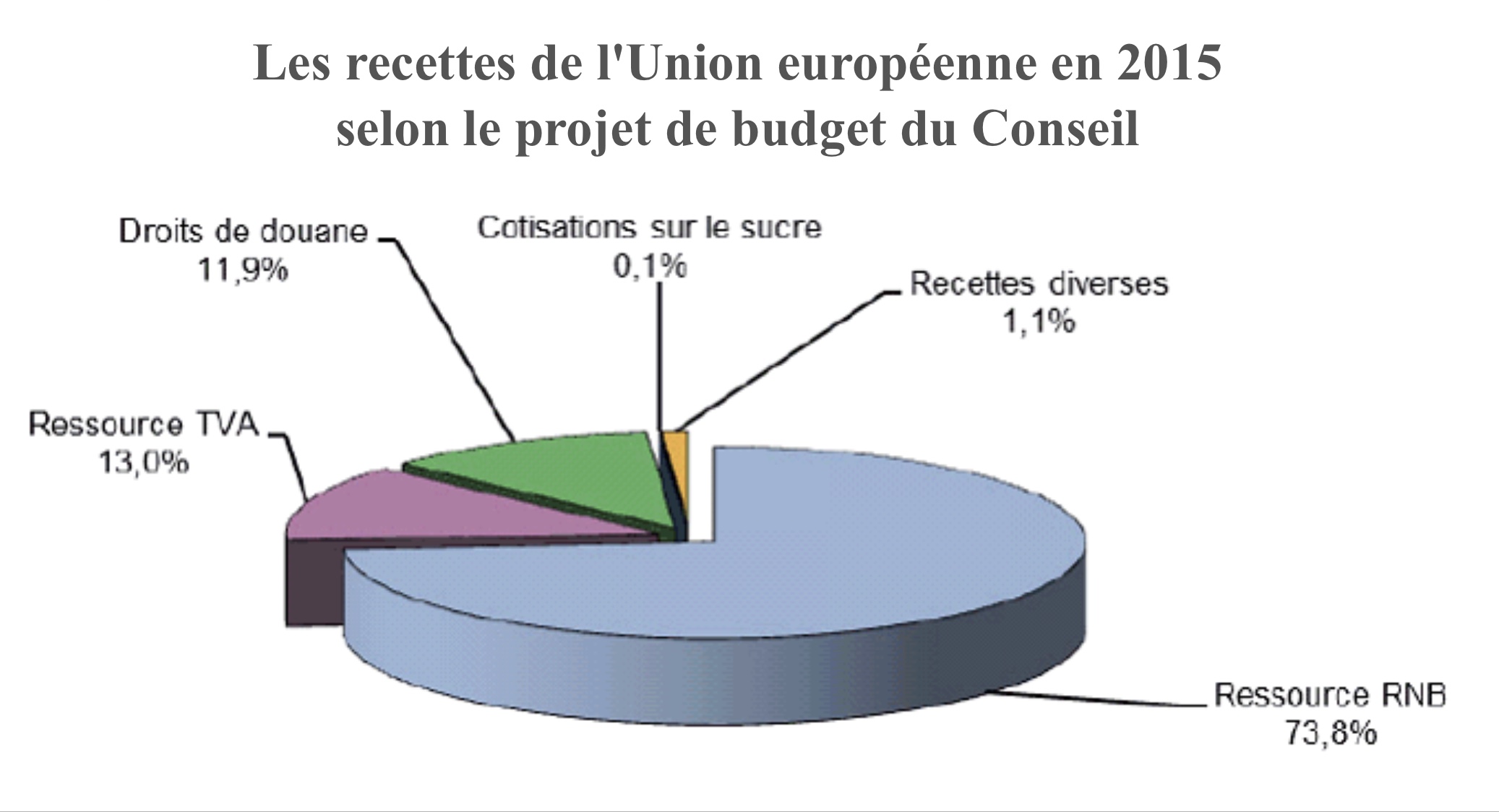 2015
145 Milliards €
NB: 2015 BE = 197 Md €
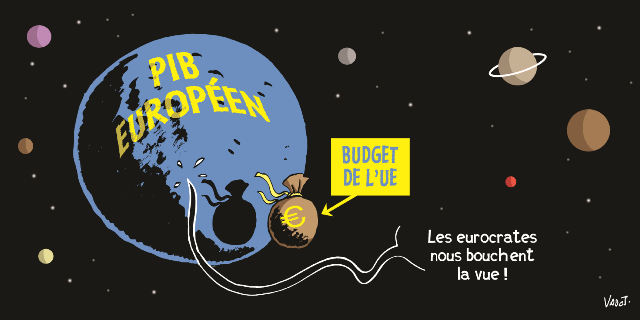 1% du RNB des EM
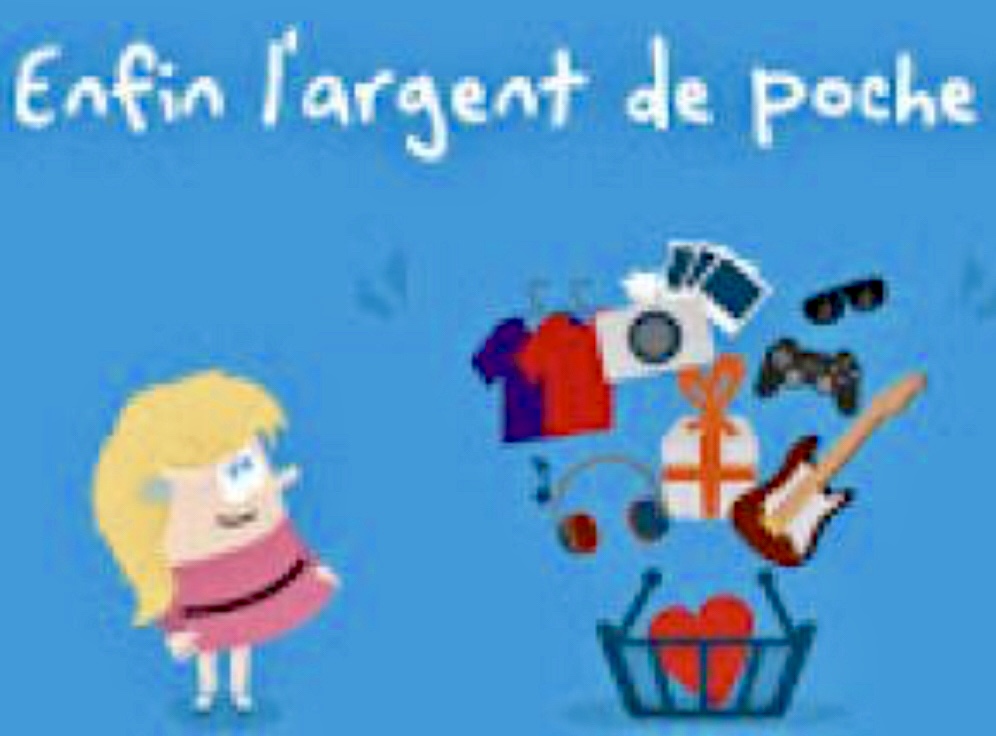 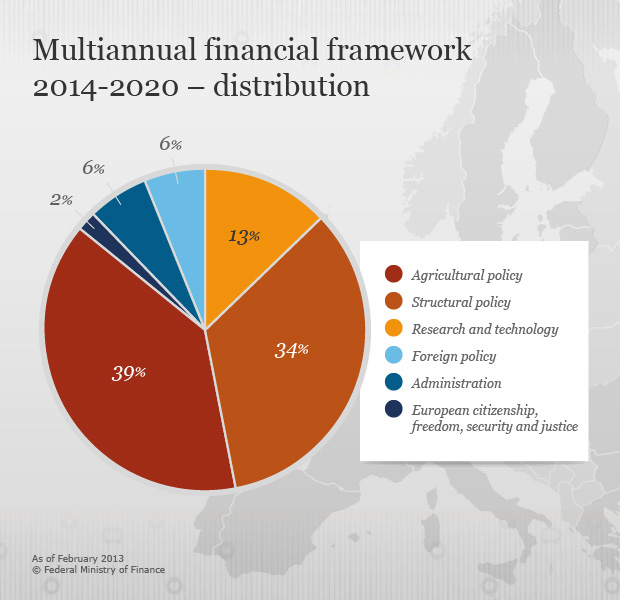 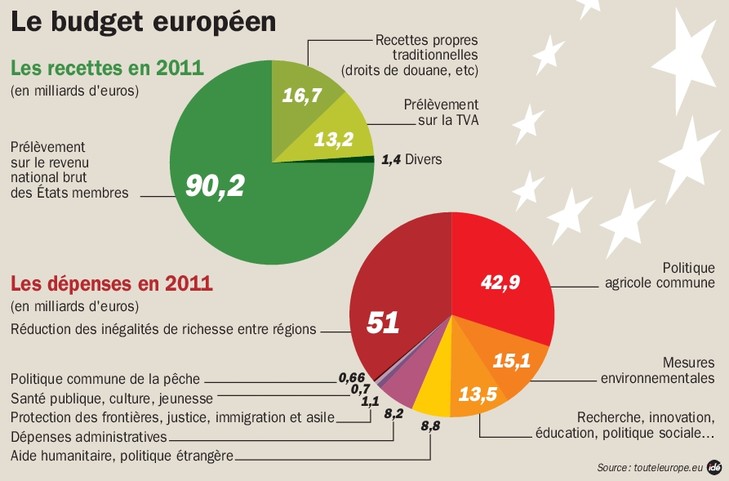 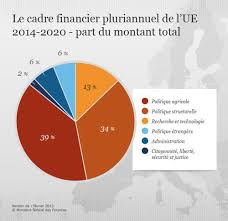 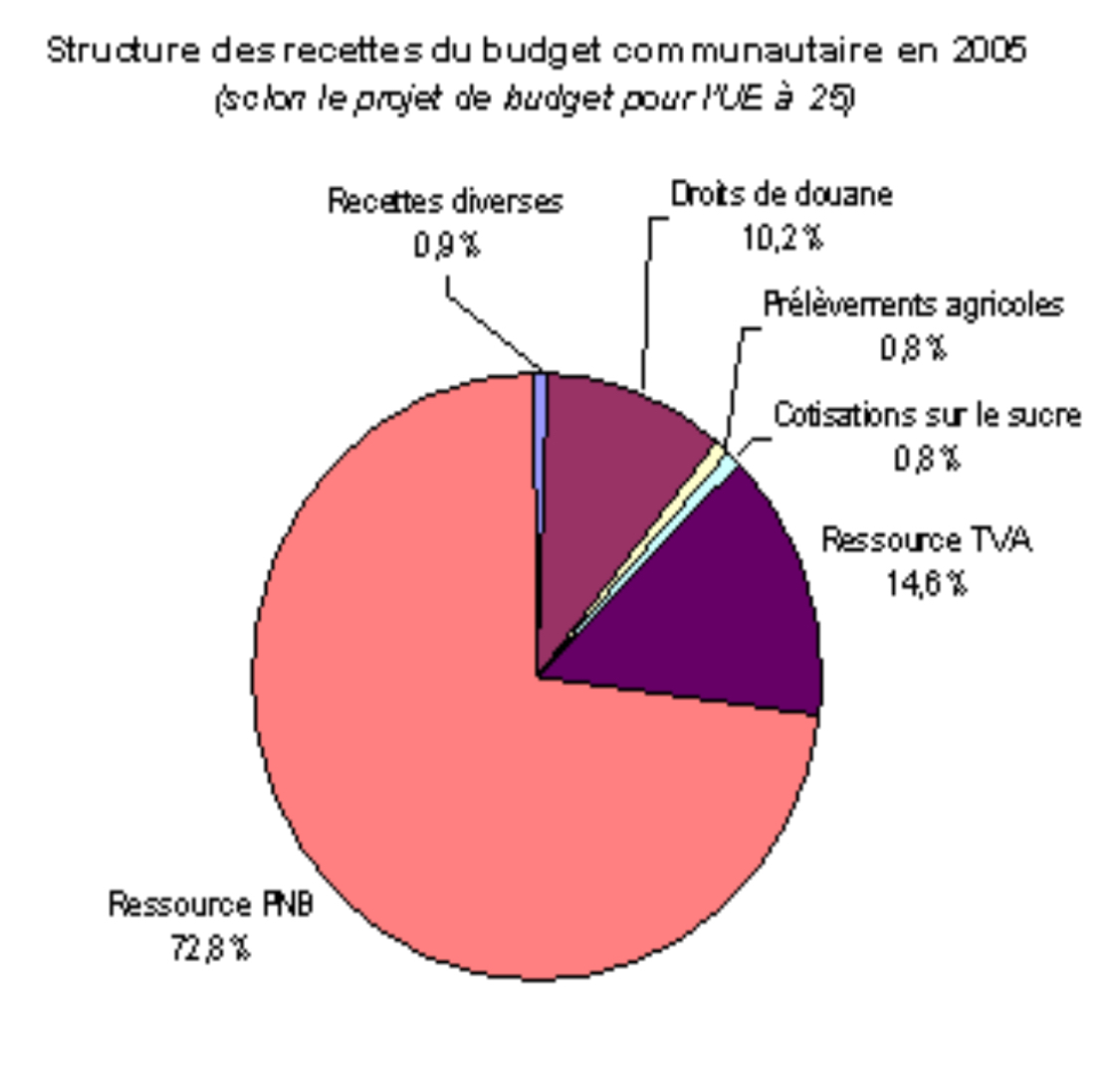 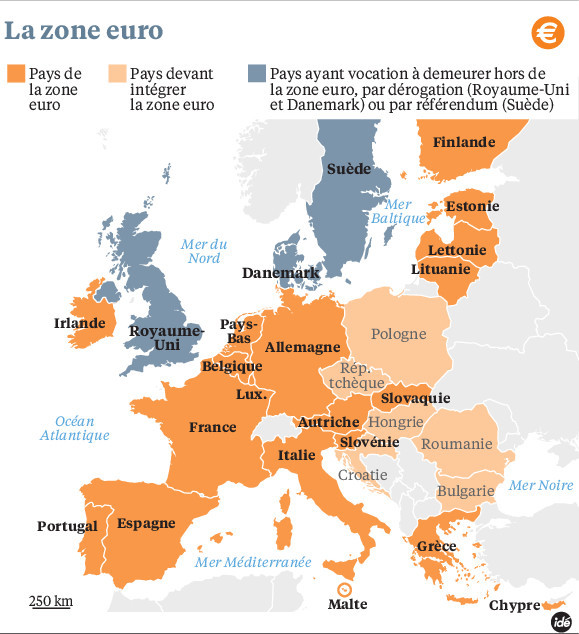 LA ZONE EURO
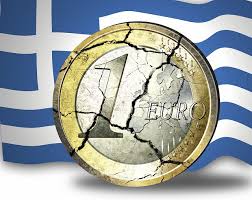 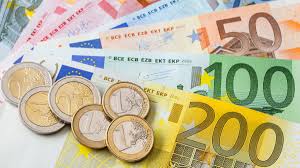 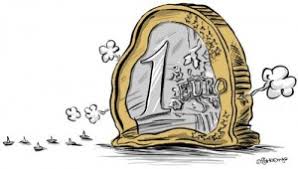